DCU Cinnte Institutional Review
Summary of Peer Review Findings
Heads and Deans
20th June, 2019
Timetable for DCU Institutional Review
Scope of Review
Effectiveness of policies, procedures, activities and initiatives at DCU aligned to the European Standards and Guidelines and QQI Core Guidelines for quality in Higher Education
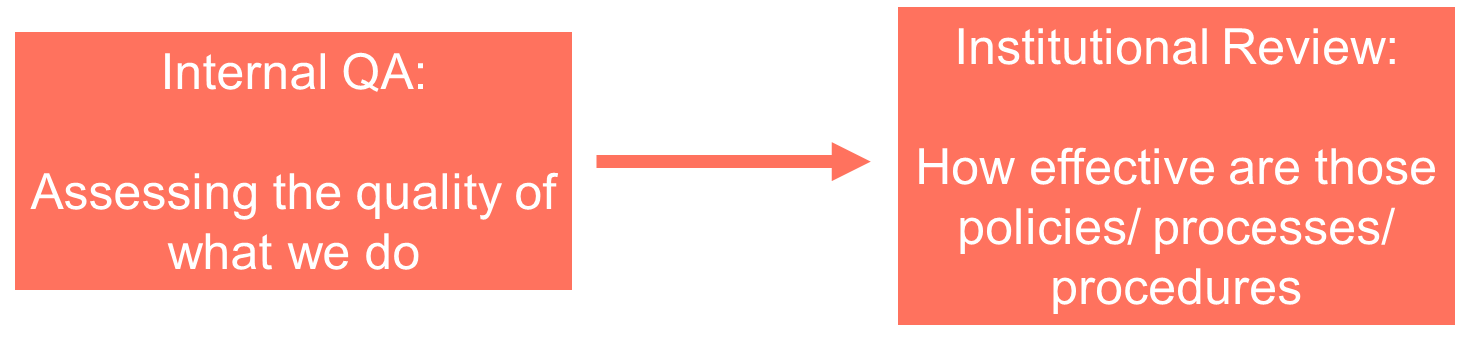 [Speaker Notes: Includes reference to approaches to,
Strategic Planning and Governance
QA processes on all aspects of Teaching and Learning- programme approval, assessment, external examiners, programmatic review etc
Support for learners- quality enhancement in this regard
Management of Information- how data is used, incl analytics
Research
Collaborations/ TNE
Risk management
Public Information and communication
Academic staff recruitment and development]
Commendations
Report Commendations (1/6)
1.	The review team commends the progress achieved by DCU in the incorporation process. It applauds the University’s commitment to securing buy-in to the concept of “one DCU”, the creation of a new, shared, mission and values, and the singularity of purpose of the Faculty Deans. 



2.	The review team commends the engagement of the Governing Authority’s 	external members with the quality assurance and enhancement agenda.
Report Commendations (2/6)
The review team commends the creation of the Quality Promotions Office and the co-location within it of the institutional research function. It has the capacity to inform both quality assurance and strategic planning activities and to facilitate greater congruity between the two…



The review team commends the University’s comprehensive and inclusive approach to the development of the 2017-22 strategic plan and its ‘rolling planning’ process.
Report Commendations (3/6)
The review team commends DCU on its University-wide commitment to 	research and its continuing efforts to identify and refine its research 	priorities.


6.	The review team commends the extensive range of services provided by 	the Student Support and Development Centre (welcoming in particular the 	proposed Leadership and Life-skills centre) and its informed approach to 	developing, evaluating and adapting its services.
Report Commendations (4/6)
The review team commends the proposed development of the Global		Experience and Global Citizenship Plan and its associated Language Plan.



The review team commends the operation of DCU Connected, its strategic and 	dynamic approach, and its alignment with the Institutional Mission in terms of opening access and delivering online learning.
Report Commendations (5/6)
The review team commends DCU for the innovative INTRA programme and welcomes its potential roll-out to all undergraduate programmes as part of the new DCU Strategic Plan.



The review team commends the proactive work of the TEU aligned to the 				institutional strategy and its responsiveness to staff demand.
Report Commendations (6/6)
The review team commends DCU’s existing commitment to widening participation in third level education and with its new initiatives relating to prospective learners with autism, learners within the asylum system, and to student from socio-economically disadvantaged backgrounds pursuing a teacher education programme. 


12.	The review team commends DCU’s procedure for students at risk of 								academic non-progression, not only for a clear methodology for identifying at 				risk students but also for ensuring that it is a student-centred and student-led 					approach.
Recommendations
Report Commendations (1/6)
The review team recommends that the University provide training and support for student representatives on Governing Authority to enable them to make an effective contribution in that role.



The review team recommends that, as a matter of urgency, DCU should implement a fit-for-purpose, University-wide, system of independent evaluation of the student learning experience at the module level….
Report Commendations (2/6)
The review team recommends that the University should take steps to ensure effective communication to staff and students about responses to feedback provided and changes implemented (or not) as a result of quality assurance activities.


The review team recommends that the University develop a Data Analytics Support Plan to ensure that the Quality Framework is supported by appropriate analytic capacity enabling the University to better identify and understand differences in student progression and performance.
Report Recommendations (3/6)
The review team recommends that the University should a) develop systematic sets of University-wide policies clarifying the minimum expectations of what Faculties and Schools should provide to secure a consistent student learning experience and b) monitor their implementation. 


The review team recommends that the University should consider both setting and monitoring expected targets in order to clarify expectations for both research students and supervisors.
Report Recommendations (4/6)
The review team recommends the implementation of a regular staff satisfaction survey for all staff in order to monitor the prevailing culture and identify the support and development required.



The review team recommends that the University should continue to implement operational changes to build a more systematised recruitment process focusing on increased efficiency, speed and the adoption of online rather than manual transfer of data.
Report Recommendations (5/6)
The review team recommends that it is essential for the revised Performance Management Development Scheme to be implemented, on schedule, by the third quarter of 2019 in order to underpin quality and provide staff support (for example through links to probation, sabbaticals and promotion applications).


The review team recommends that, in the light of the University’s plans for the expansion of Transnational Education (TNE), it should as a matter of urgency mainstream the quality assurance and enhancement of TNE …it is recommended to build more control into the procedures for partner selection and due diligence…
Report Recommendations (6/6)
The review team recommends that the University address arrangements for the protection of enrolled learners at linked providers… 



The review team recommends that improved support for international students should continue to be addressed. In particular, the respective roles of the Graduate Studies Office and the International Office should be clarified in respect of international postgraduate research students…
Next Steps
Communication of Institutional Review Report (May- June 2019)

Identify Areas of Responsibility for Quality Improvement Planning in Response to Review (June- Dec 2019)

Formal Institutional Response provided to QQI (Jan/Feb 2020)

Ongoing monitoring of improvement plan implementation